Изготовление картин из не традиционных материалов
МОУ СОШ с.Бобровка
Учитель технологии: 
Канцымалова Антонина Георгиевна
Я  Канцымалова А.Г. учитель технологии, хочу рассказать о изготовлении картин из не традиционных материалов
План :
Роль и место данного занятия.
Цель и задачи занятий.
Формы и методы работы.
Методические рекомендации.
Результат работы.
Используемый материал.
Последовательность  изготовления картин.
Роль и место данного занятия
Особое значения творчество приобретает в связи с изучением национальной культуры. Картины из природного материала- это не только осязаемые результат увлекательных занятий с красивым, благодатным, отзывчивым материалом, но и невидимое- ценнейшее приобретение детей. Остающиеся с человеком навсегда. 
Занятия с природным материалом – не просто забава и приятное развлечение на прогулке в лесу или в поле. Это настоящее мастерство сродни искусству. Как неповторима природа , как неповторимы ее дары . Каждое произведение уникально и совершенно в своем роде, даже если это самая простая картинка, сделанная из колоса или зерна.
Картины из природного материала – это благодатная работа для развития воображения детей, обогащения их чувств и впечатлений. Это золотая пора сенсорного развития. А сенсорное развитие –это как известно, основа умственного воспитания, причем не только у детей но и у подростков.
Цель и задачи занятия
Создать коллектив, способствовать расширению общего художественного кругозора детей  и практическому знакомству их с элементами изготовления картин: особенностями национальной культуры.
Помогать формированию у кружковцев их пониманию круга жизненных явлений. Человеческих взаимоотношений, конфликтов, поступков, характеров.
Способствовать развитию творческих возможностей детей. Воспитанию у них наблюдательности. Внимания. Волевых качеств, воображение, творческой инициативы.
Воспитывать у школьников такие ценные качества, как коллективизм, способность чувствовать и ценить красоту дружбы и товарищества, требовательность к себе и другим, стремление к творческой отдаче полученных знаний, общественную активность, любовь и уважение к своей культуре.
Формы и методы работы
Картины из природных материалов-пока еще совсем новая техника, ни похожая ни на что, известная ранее , создающая свой уникальный и неповторимый стиль. Она словно мелкая мозайка, моделирует оттенки цвета сочетанием по-разному  окрашенных зерен и позволяет сымитировать практически любую фактуру. Все работы которые мы будем выполнять посвящены природе. Эти картины выполены из обычной крупы, зерен, листьев, теста, станут оригинальным украшением любого дома.
Из собраных зерен, листьев  можно круглый год создавать картины, подарки, сувениры, пано, закладки, портреты…такие занятия дают прекрасный стимул для развития воображения ребенка…при рассмотрении готовых атериалов у каждого из нас рождаются свои ассоциации. Образы не только быстро придумываются, но и создаются: цветы, букеты, и тд. А техника ничуть не сожнее, чем в аппликации или мозаике. Даже еще проще. Фантазии из природных материалов – это фейверк творчества!
Методические рекомендации
Самое важное в создании картин из природного материала – это умение увидеть в природной форме какой то образ. 
Анализ работ- процесс  живой, творческой, требующей от детей не только работы мысли, но и воображения. На первоначальных этапах важно дать ученикам большую свободу для импровизации. На завершающих этапах видно работу каждого ребенка.
Картины - это не только осязаемый результат увлекательных занятий с красивым, благодатным, отзывчивым материалом, но и невидимое для глаз развитие нестандартного мышления и воображения. Творческое воображение – ценнейшее приобретение детства, остающееся с человеком навсегда.
Показ картин – необходимый завершающий этап работы. Нужно воспитывать у детей отношение к публичному выставлению своих работ. Анализировать каждую работу. Важна и непосредственная организация показа лучших работ.
Результат работы
Хороши ребята: добрые, чуткие, искренние, доверчивые, как многие дети этого возраста. Рано делать далеко идущие выводы, но  стоит подумать. Выполнила ли я цель? Которую я ставила в начале своей работы: воспитать развитую личность, раскрыть каждого ребенка дремлющие способности? Занятия изготовления картин, в силу своей специфики, создают предпосылки для много стороннего развития личности ребенка, развитию внимание, мышление, память, самостоятельность. Расширяют знания, развивают мелкую моторику рук. Наши дети не теряют свободное время зря, их досуг содержателен. На занятиях дети получают уникальную возможность самовыражения и самопознания.
Используемый материал
Предметы выполненные из теста, часто называют «скульптурой из хлеба», имея ввиду используемые ингридиенты – муку, соль, и воду, то есть те самые, из которых пекут хлеб. Однако различие состоит в отсутствии дрожжей и количестве соли, необходимой для сохранности моделей. Эту художественную форму можно считать, таким образом, результатом своеобразной эволюции, которую притерпело на протяжении веков изготовление основного продовольственного продукта. Согласно легенде, хлеб появился благодаря Нилу, десять тысяч лет до Рождества Христова. 
Однажды поднявшаяся в реке вода залила принадлежащие фараону хранилища с мукой, положив начало новому продукту. Когда вода спала, солнце высушило образовавшееся тесто.
Из Египта хлеб попал в Грецию, а потом его узнали римляне, у которых он приобрел свое священное значение, связано с понятием цикличности жизни в архаических обществах: конец цикла, который олицетворяла зима, воспринимался как конец жизни; потенциал роста, заключенный в каждом колосе, символизировал возрождение. Подтверждением этого факта стали археологические находки: фигурки из хлеба, прославляющие Деметру, греческую богиню плодородия, и римскую богиню земледелия и плодородия – Цецеру. До настоящего времени в Восточной Европе существует традиция передавать от отца сыну изображения, сделанные из теста.
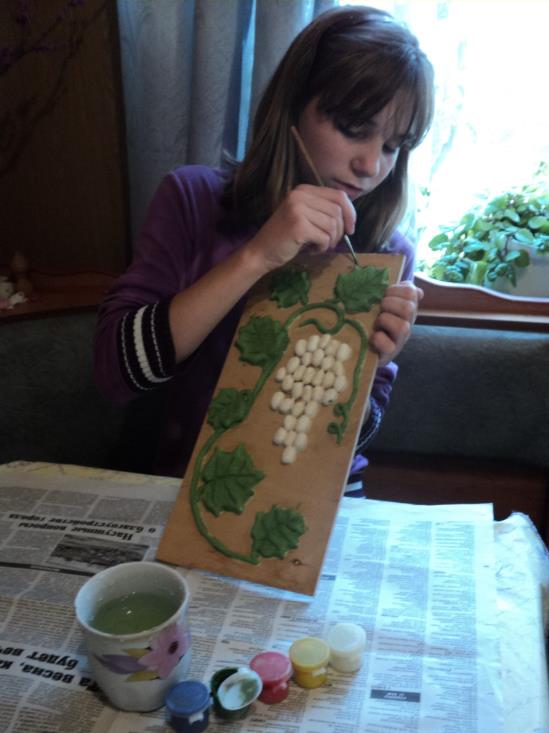